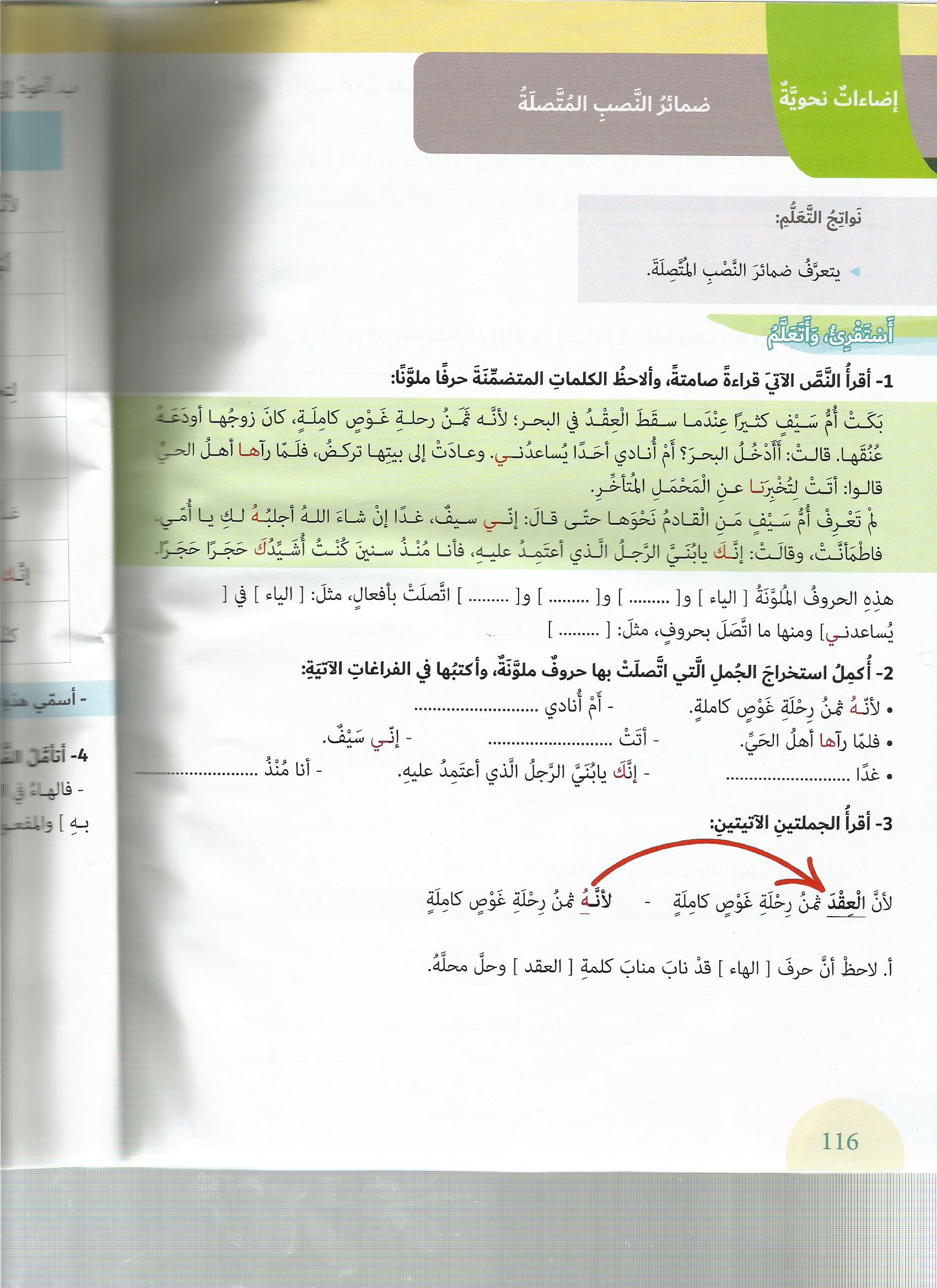 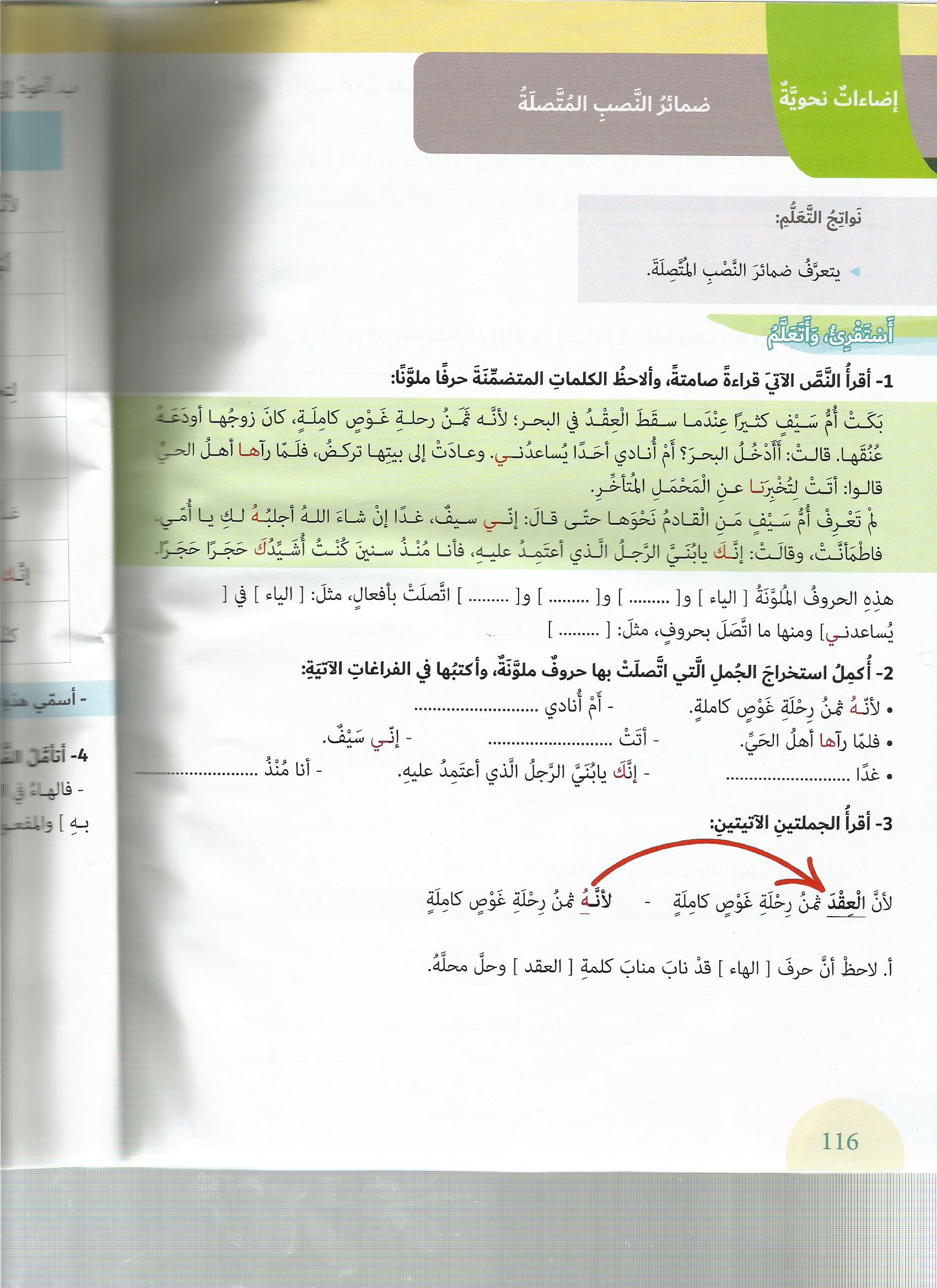 الكاف
الهاء
الكاف
في أنه
الهاء
أحدا يساعدني
لتخبرنا
أشيدك
أجلبه
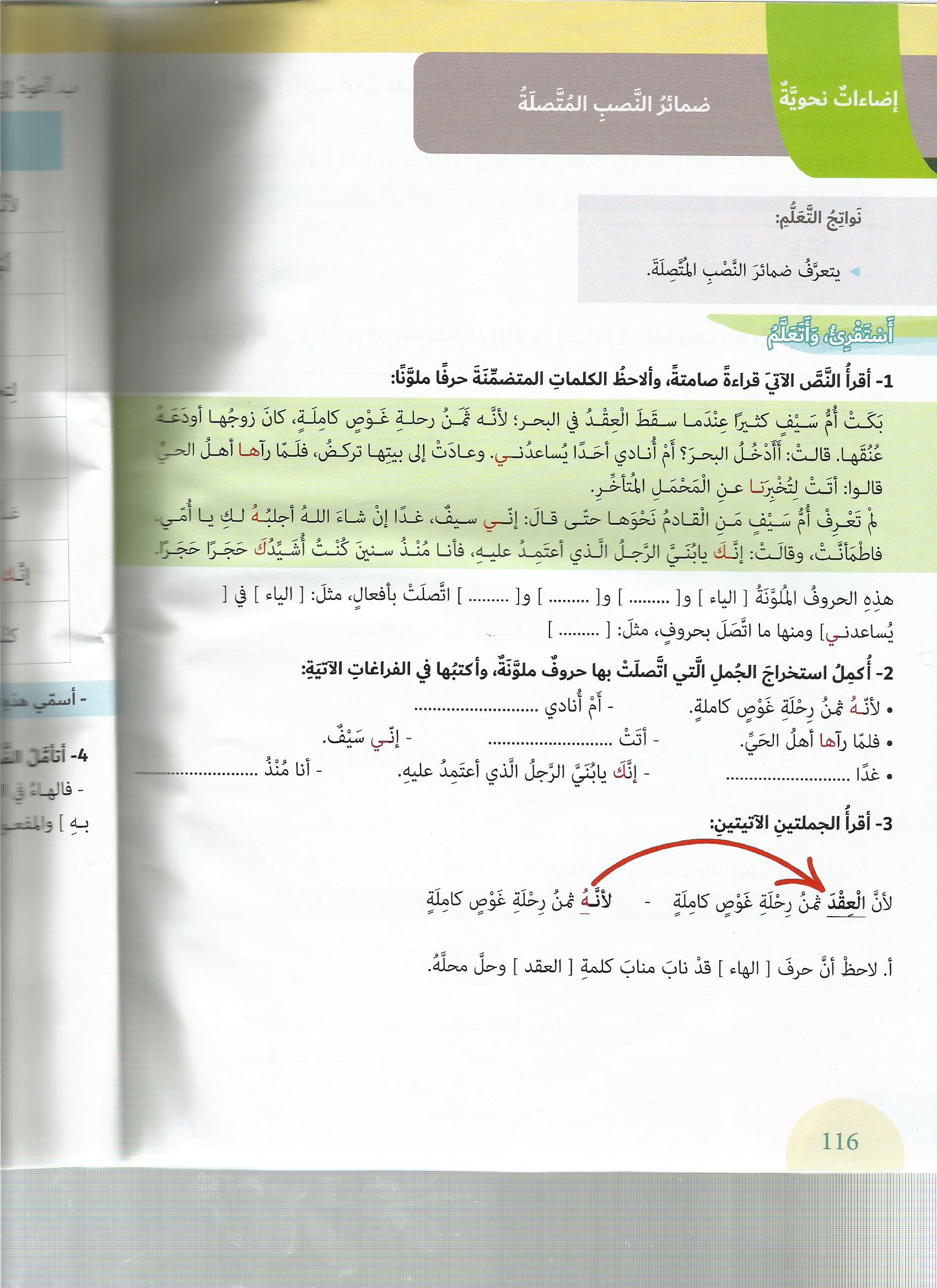 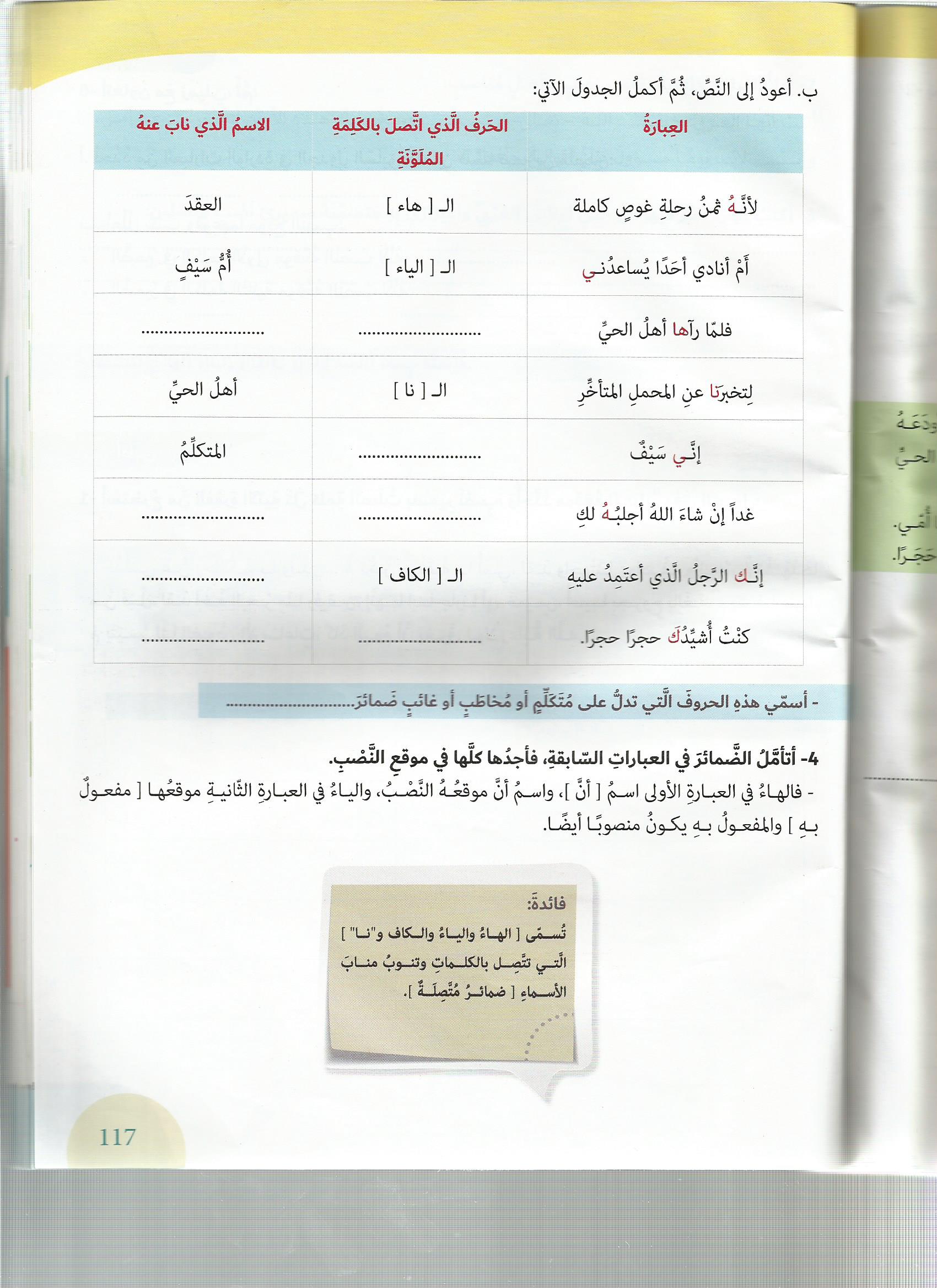 أم سيف
الهاء
الياء
العقد
الهاء
سيف
سيف
الكاف
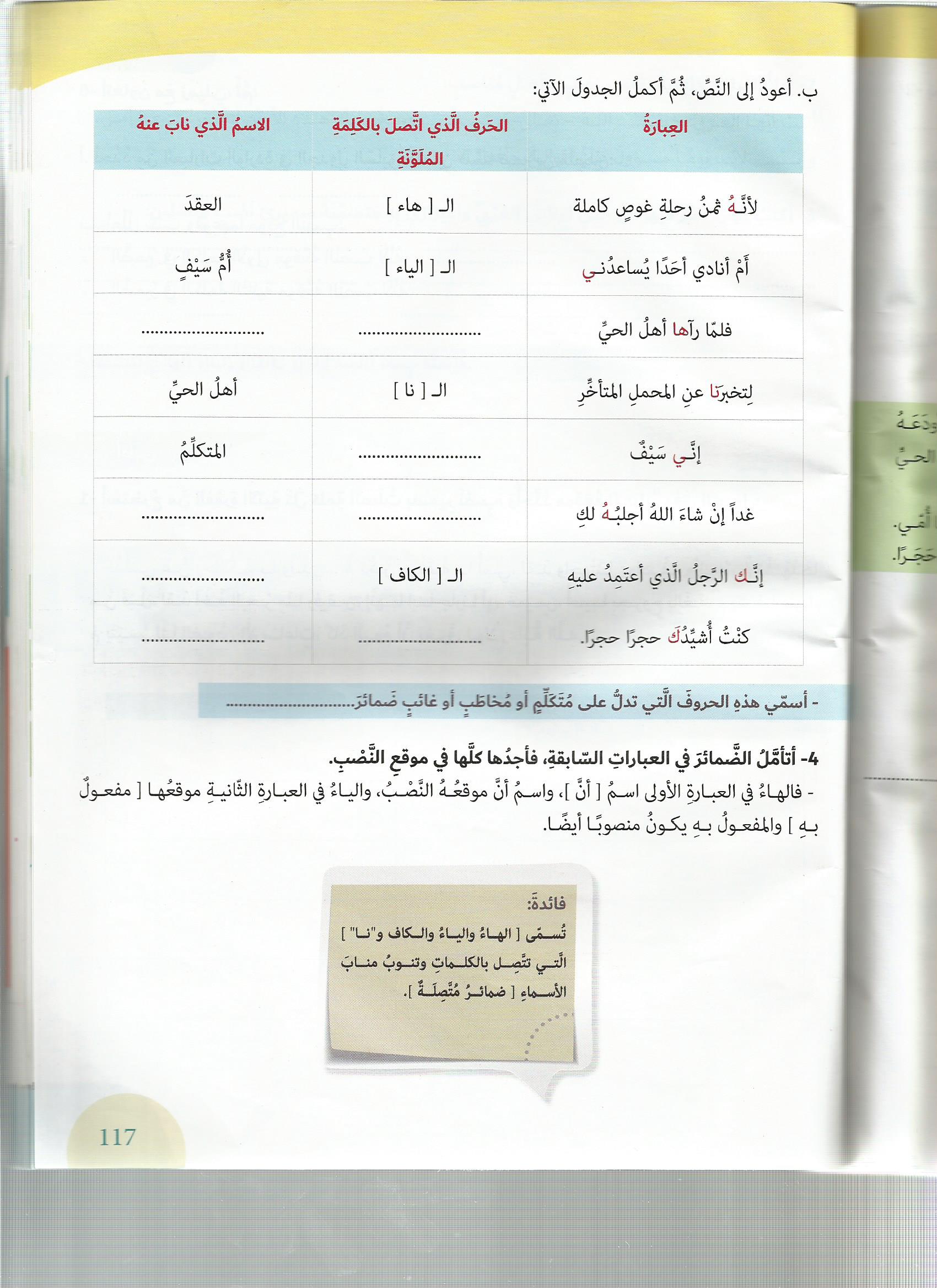 متصلة
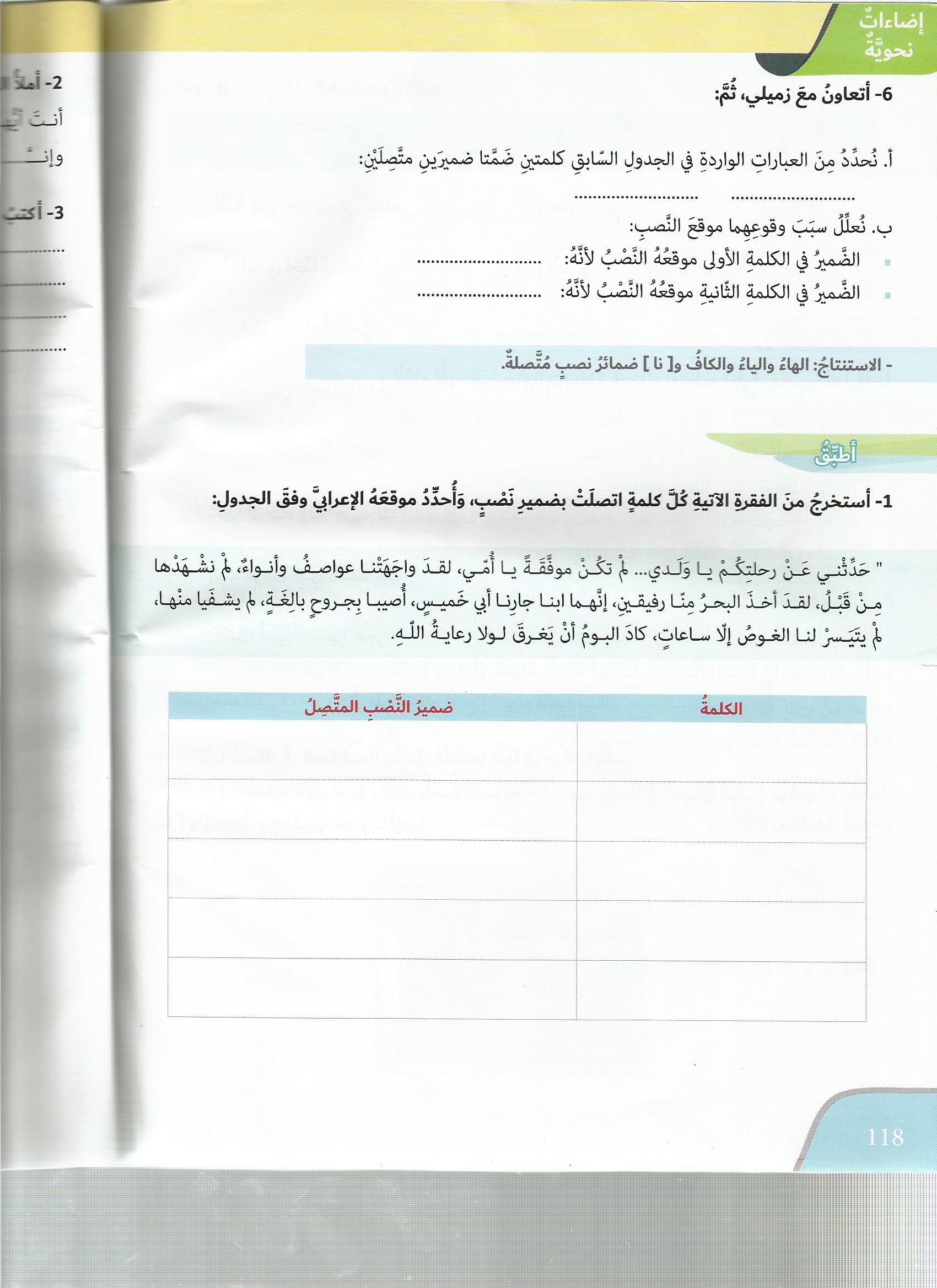 إنك
رآها
في محل نصب مفعول به
في محل نصب اسم إن
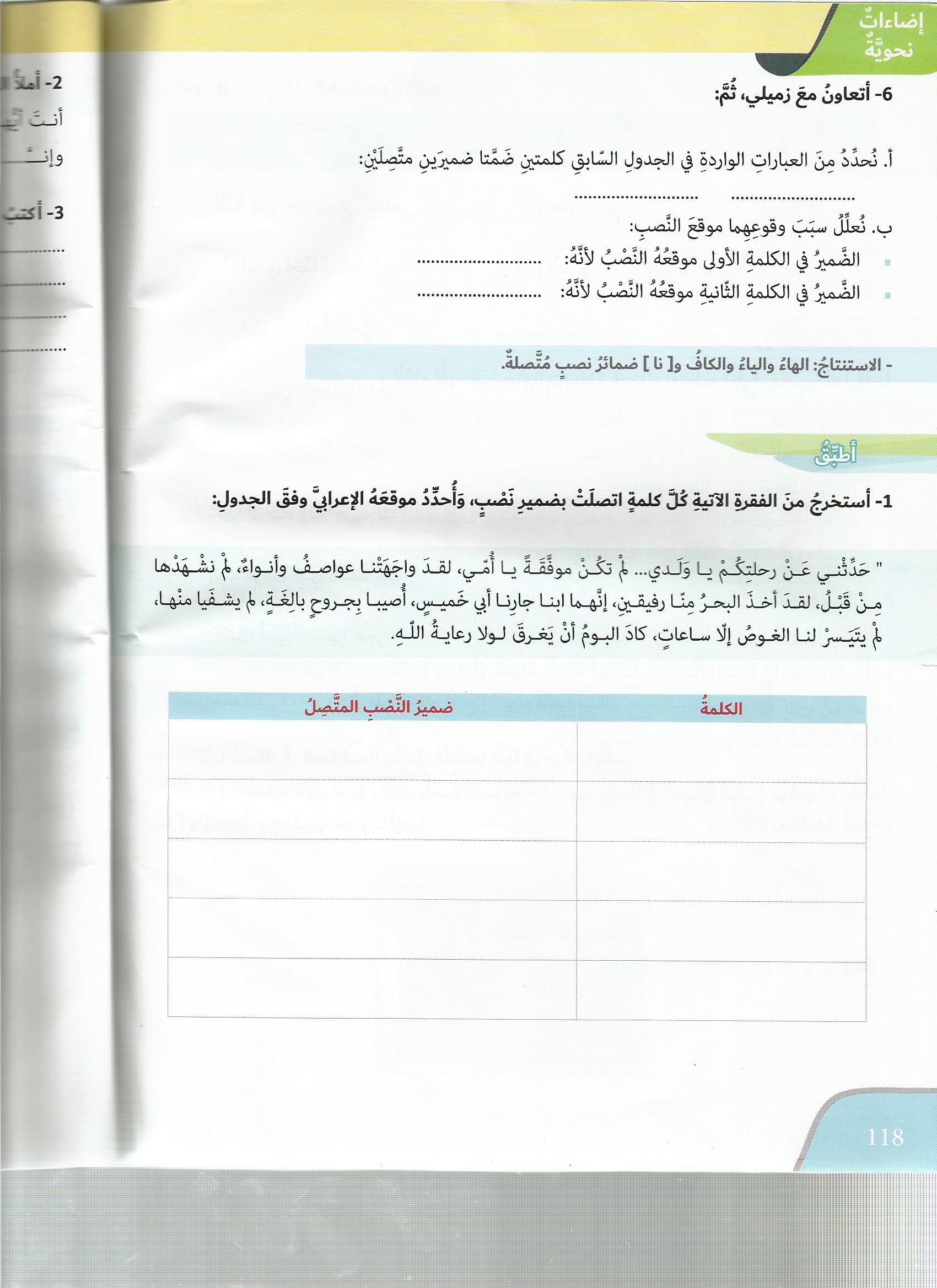 الياء – في محل نصب مفعول به-
حدثني
نا – في محل نصب مفعول به-
واجهتنا
الهاء – في محل نصب مفعول به-
نشهدها
الهاء – في محل نصب مفعول به-
إنها
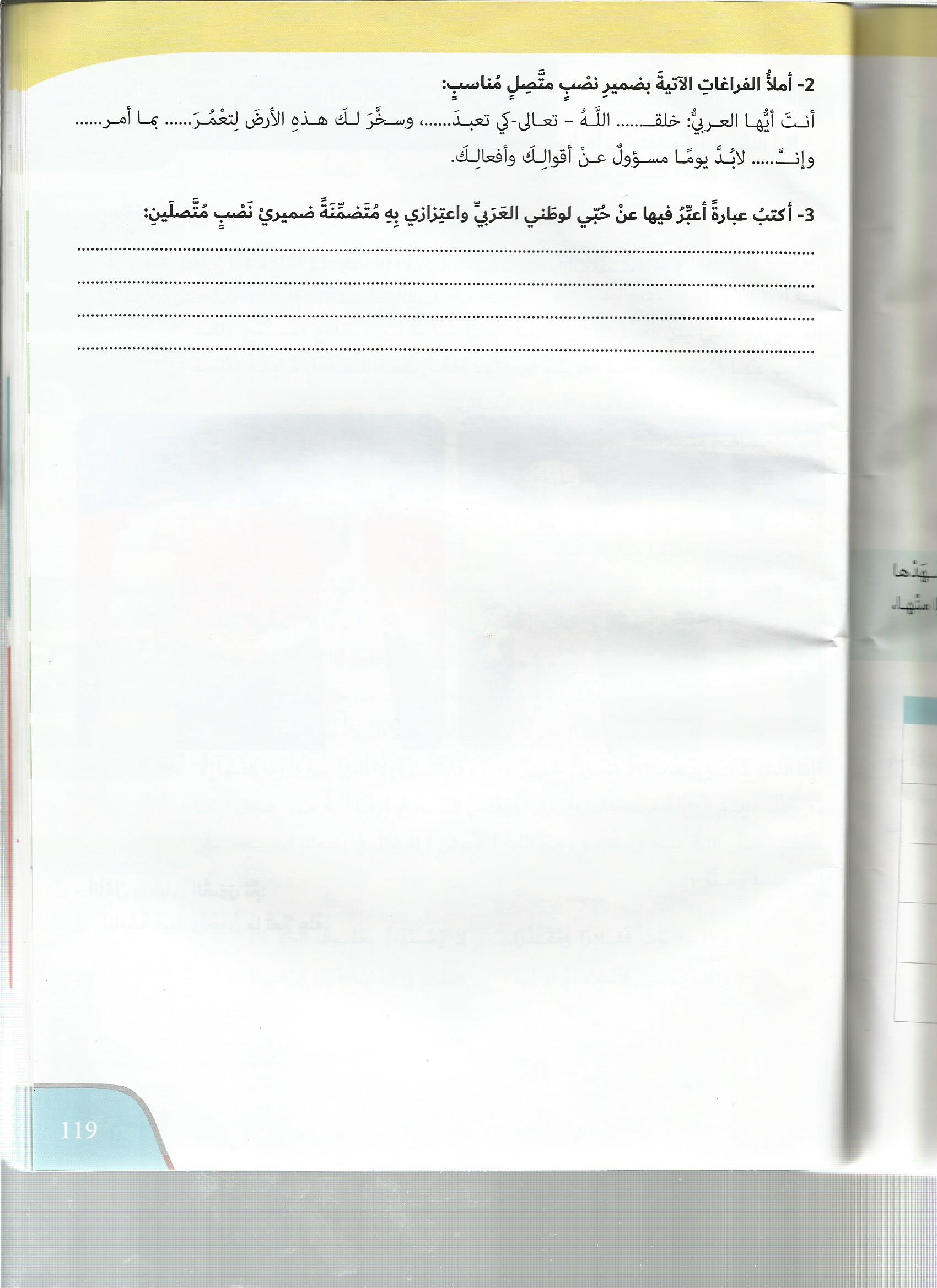 ك
ها
ه
ــك
ــك
حل فردي